Light Blue Words
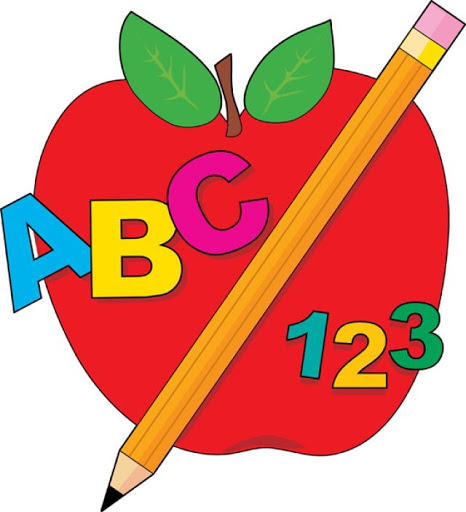 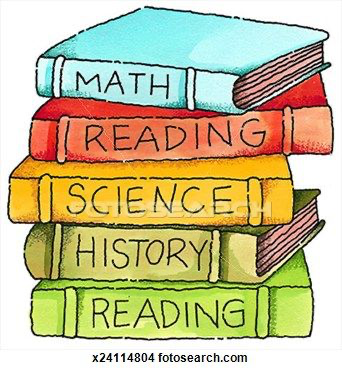 and
we
my
is
in
to
it
I
the
see
on